Numération
N4
bis
Comparer des fractions
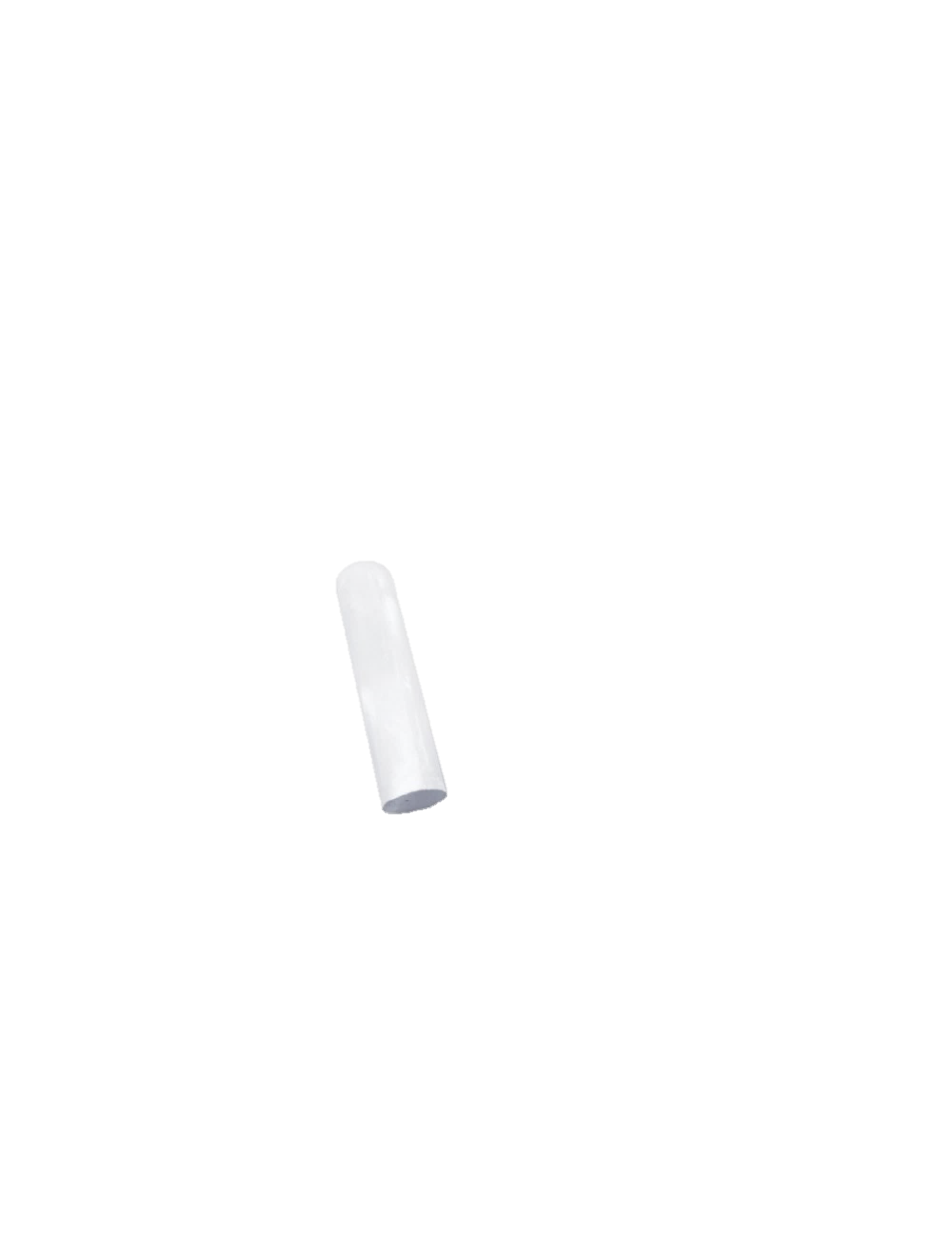 Aujourd’hui, nous allons travailler en numération.Nous allons apprendre à comparer des fractions.
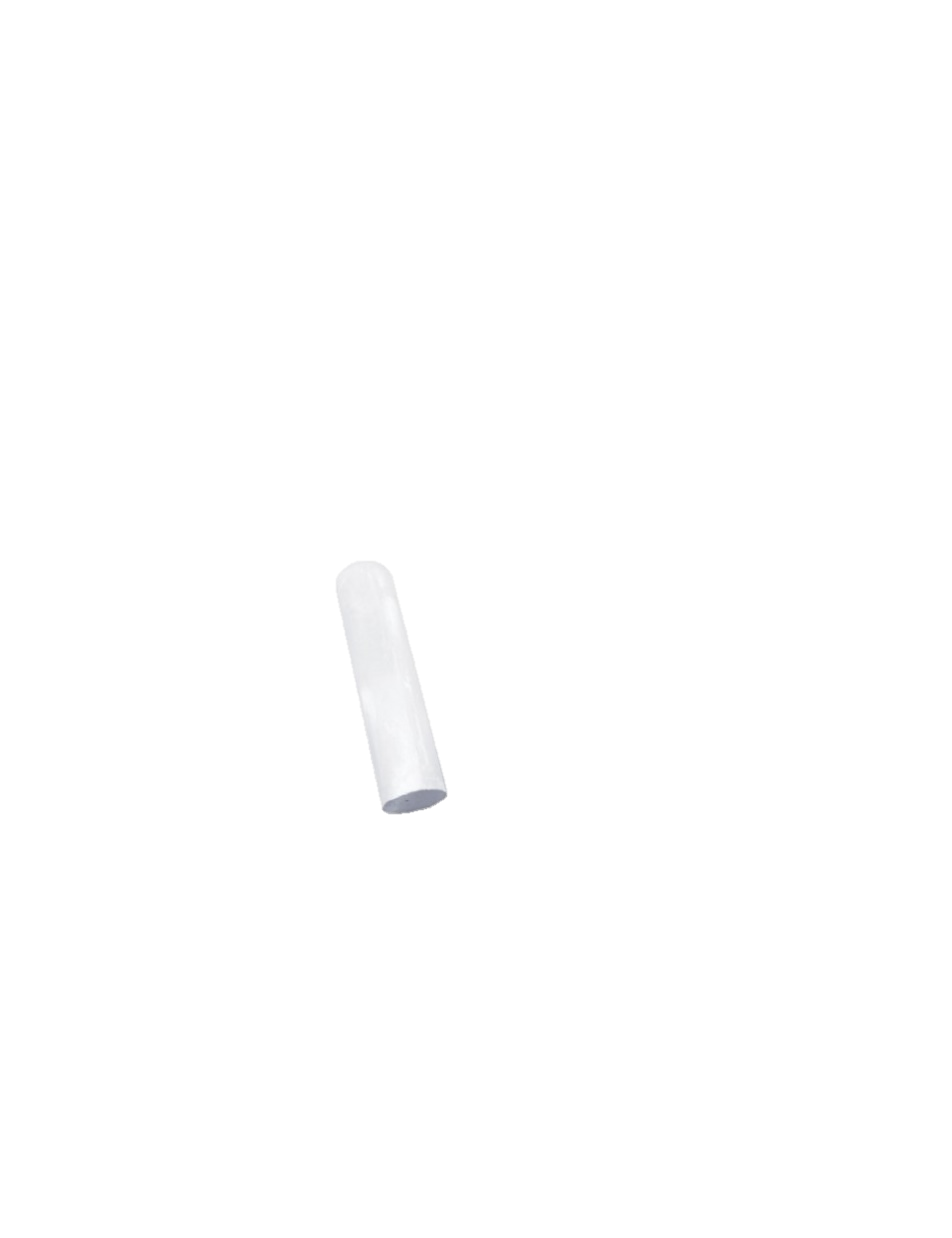 Comparer des fractions
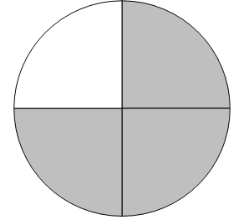 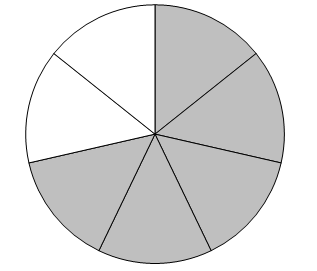 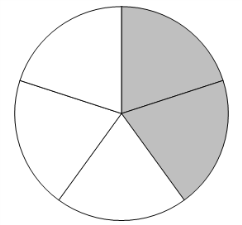 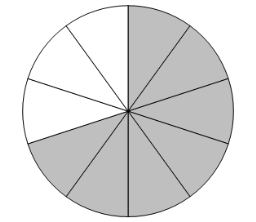 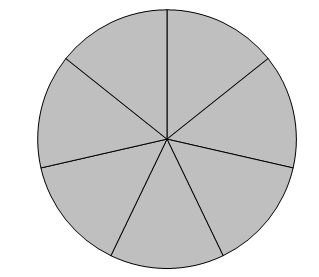 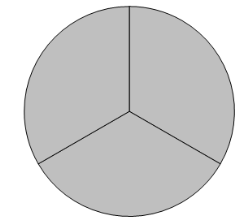 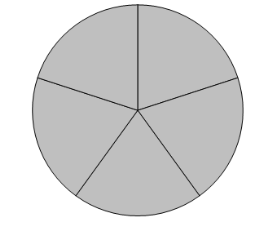 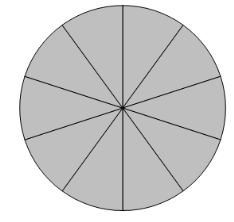 Comparer des fractions
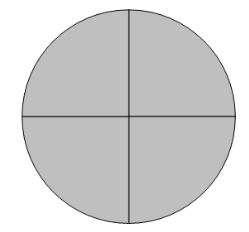 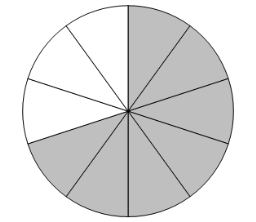 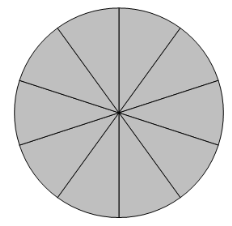 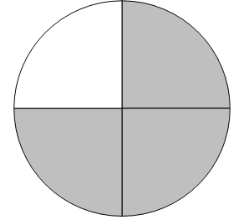 Comparer des fractions de même dénominateur
Si deux fractions ont un même dénominateur, la plus grande est celle qui a le plus grand numérateur.
Comparer des fractions de même dénominateur
Si deux fractions ont un même dénominateur, la plus grande est celle qui a le plus grand numérateur.
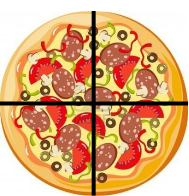 Comparer des fractions de même dénominateur
Si deux fractions ont un même dénominateur, la plus grande est celle qui a le plus grand numérateur.
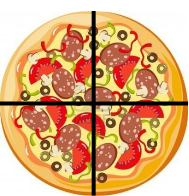 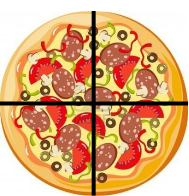 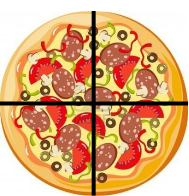 Comparer des fractions de même dénominateur
Si deux fractions ont un même dénominateur, la plus grande est celle qui a le plus grand numérateur.
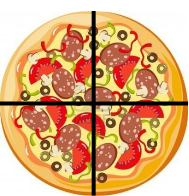 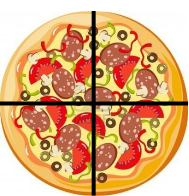 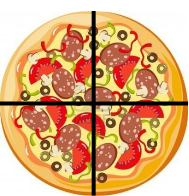 <
Quelques exemples
Comparer des fractions de même numérateur
Si deux fractions ont un même numérateur, la plus grande est celle qui a le plus petit dénominateur.
Comparer des fractions de même numérateur
Si deux fractions ont un même numérateur, la plus grande est celle qui a le plus petit dénominateur.
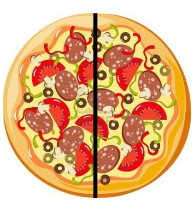 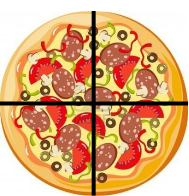 Comparer des fractions de même numérateur
Si deux fractions ont un même numérateur, la plus grande est celle qui a le plus petit dénominateur.
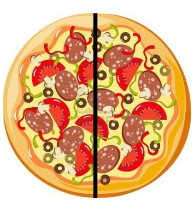 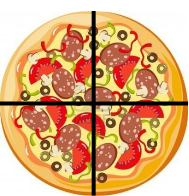 >
Quelques exemples
Vers la 6ème : Comparer des fractions de dénominateurs différents
Pour comparer deux fractions, il faut quelquefois les mettre sous le même dénominateur, en utilisant les équivalences entre les fractions.
Vers la 6ème : Comparer des fractions de dénominateurs différents
Pour comparer deux fractions, il faut quelquefois les mettre sous le même dénominateur, en utilisant les équivalences entre les fractions.
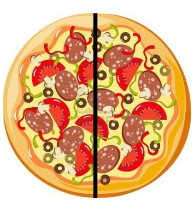 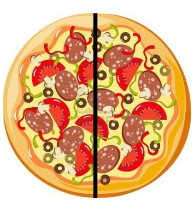 Vers la 6ème : Comparer des fractions de dénominateurs différents
Pour comparer deux fractions, il faut quelquefois les mettre sous le même dénominateur, en utilisant les équivalences entre les fractions.
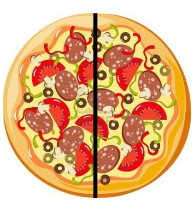 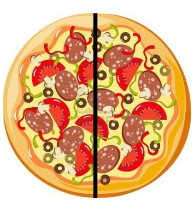 Vers la 6ème : Comparer des fractions de dénominateurs différents
Pour comparer deux fractions, il faut quelquefois les mettre sous le même dénominateur, en utilisant les équivalences entre les fractions.
x2
6
3
2
….
4
x2
En résumé